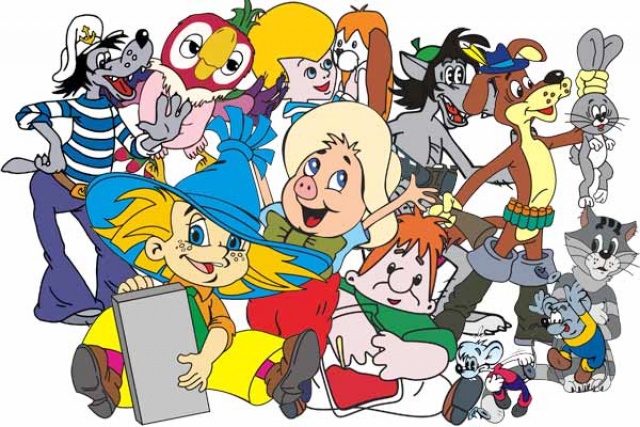 Любимые мультфильмы
[Speaker Notes: Ребята, любите ли вы мультики? А какие мультики вам нравятся? Давайте, с вами  вспомним некоторые знакомые нам мультфильмы.]
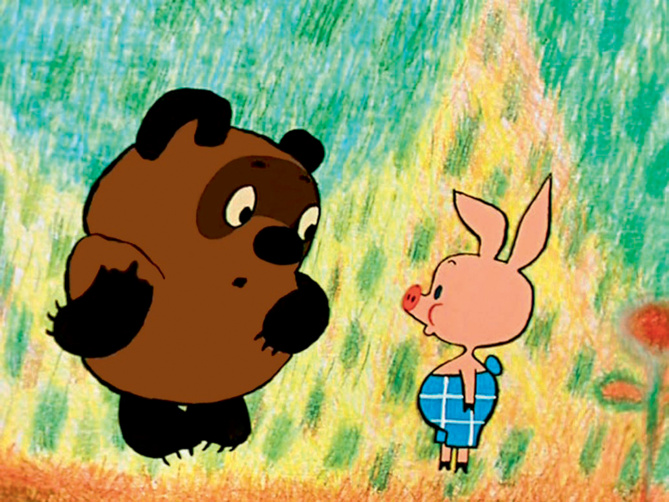 [Speaker Notes: Как называется этот мультик ? Кто его главные персонажи? О чём этот мультфильм?]
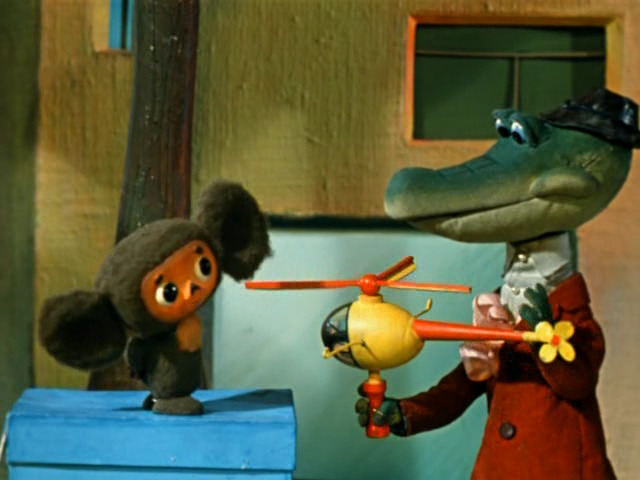 [Speaker Notes: А что это за мультфильм? Чему он нас учит? Скажите похожи ли эти два мультфильма и чем? ( про дружбу , помощь друзей)]
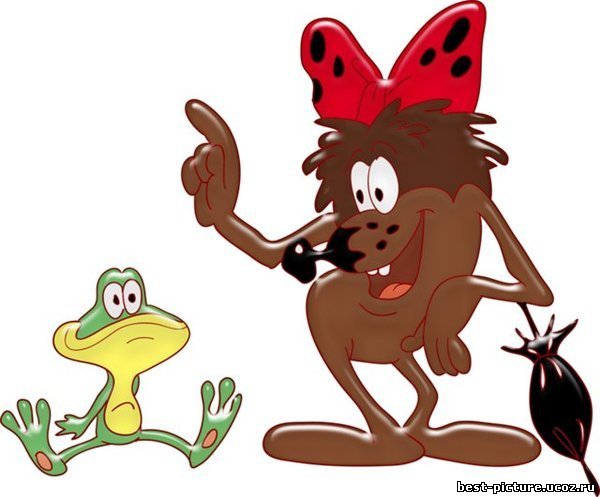 [Speaker Notes: Кто помнит название этого мультика? Что это за персонаж? А как она относится к дружбе? Какая она по характеру?]
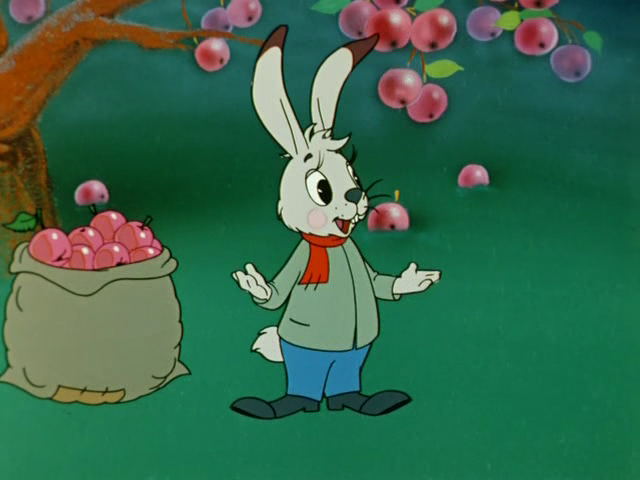 [Speaker Notes: Как называется этот мультик? Давайте, вспомним как зайцу помогали друзья и почему у него их было много?]
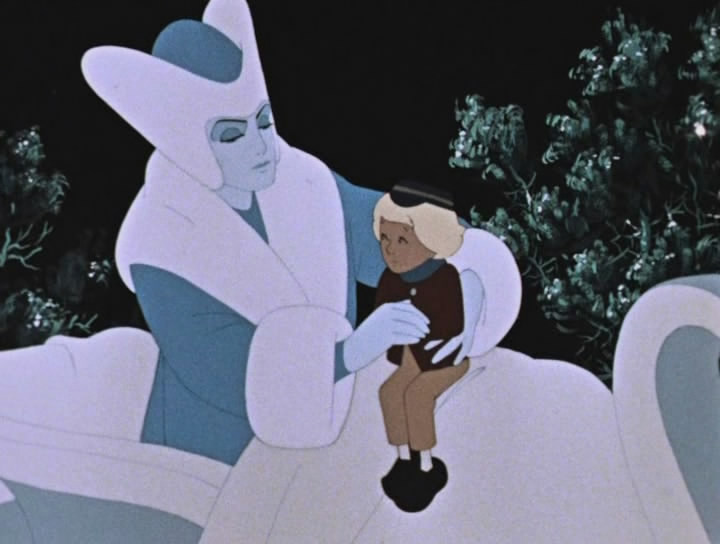 [Speaker Notes: Иногда дружба может даже быть сильнее волшебства злых волшебников, так как в этой сказке. Как она называется?.Давайте, вспомним, что произошло с главными героями?]
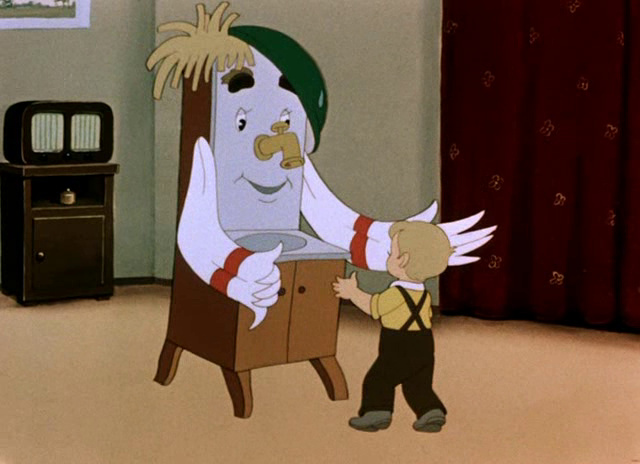 [Speaker Notes: Ребята, а этот мультфильм о дружбе с чистотой, водой, мылом и полотенцем. Как он называется? Что произошло с главным героем?]
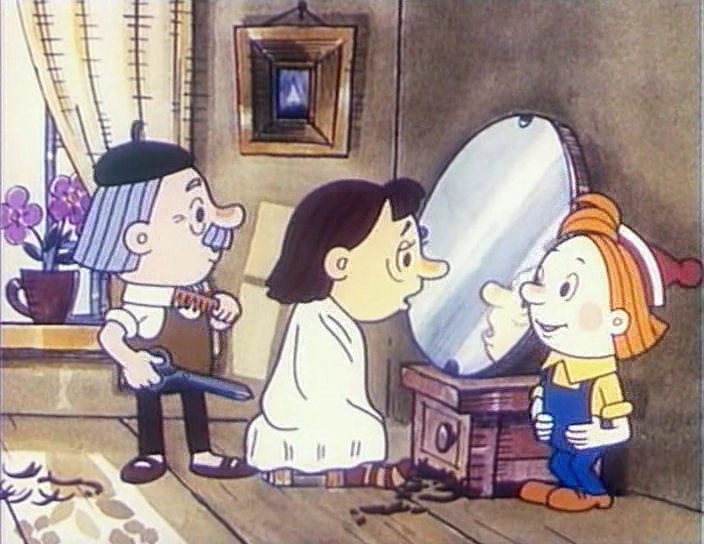 [Speaker Notes: Друзья  всегда помогут и придут на помощь как в этом мультике. Помните его название? О чём он?]